Lithiumchlorid in Ethanol
R
R
R
+
-
-
-
-
+
+
+
-
-
Cl--Ion
Sauerstoffatom
R
Ethylrest
+
Wasserstoffatom
Li+-Ion
+
Lewis-Säure-Base-Addukt
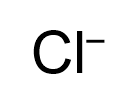 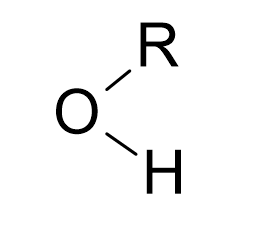 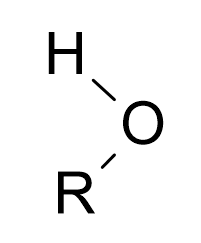 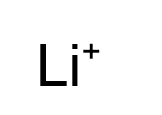 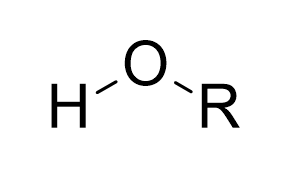 R=Ethylrest